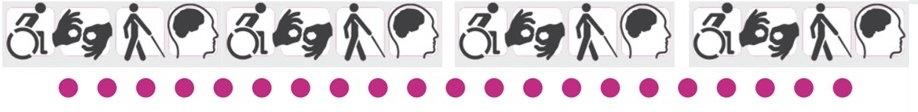 PowerPoint colour scheme: Faded vertical lines of colour on the right hand side are interwoven together. pink, blue and green, representing the O P S A colours. 

All text and icons are black on a white background, with the exception of a few slides, where text and icons are white on black.
The GC Workplace Accessibility Passport
Situations, obstacles et solutions 
Bureau de l’accessibilité au sein de la fonction publique
Juin 2023
La Loi canadienne sur l’accessibilité (LCA)
La LCA (2019) :
est basée sur une définition large d’une situation de handicap (voir Annexe B)
Confie aux organisations la responsabilité de supprimer ou d’éviter la création d’obstacles à l’accessibilité
Rien sans nous : met les personnes en situation de handicap au centre des discussions et des actions
Oblige toutes les organisations du GC à développer un plan d’accessibilité et de mesurer le progrès
2
Towards Disability Inclusion
This is a model of disability inclusion represented by three overlapping circles with different colors: Environment (blue), Culture (yellow) and Individual Adjustments (purple)
Environnement

Exempt d’obstacles
Accueillant
Culture
Exempt de discrimination
Respectueuse
Valorise les différences
Ajustements individuels

Équipement et outils adaptés
Mesures de soutien
3
Pourquoi les mesures d’adaptation sur le lieu de travail sont-elles importantes?
Le Canada dispose d’un cadre juridique solide qui a soutenu l’équité en matière d’emploi par le biais d’une approche fondée sur l’obligation de fournir des mesures d’adaptation. 
La LCA crée l’obligation d’être proactif en exigeant des organisations qu’elles prennent des mesures délibérées pour créer un environnement sans obstacle d’ici 2040. 
Deux conditions fondamentales au recrutement, à la promotion et au maintien en poste des fonctionnaires en situation de handicap : 
Une culture d’équité et de respect 
Un accès rapide et facile aux ajustements individuels uniques 
Exemple : MS Word comprend une myriade de fonctions qui favorisent l’accessibilité des documents (environnement), un lecteur d’écran (adaptation individuelle) est l’outil qui permet à une personne ayant des besoins d’accessibilité liés à l’information d’utiliser Word.
4
Une approche « Oui par défaut" » signifie…
Chaque employé(e) a le droit de demander et de recevoir un soutien de la part de son gestionnaire et de l’organisation dès que possible
L’objectif de l’adaptation du lieu de travail est de fournir à chaque employé(e) les outils et les mesures de soutien nécessaires pour qu’il/elle puisse contribuer à son plein potentiel
Chaque demande d’adaptation du lieu de travail doit être examinée 
En tant que représentant de l’employeur, les gestionnaires ne peuvent pas refuser les demandes d’adaptation raisonnables
« Oui » ne signifie pas nécessairement « Oui » à tout ce que l’employé(e) demande
5
Qu’est-ce que le Passeport pour l’accessibilité en milieu de travail du GdC?
Un moyen d’expliquer au gestionnaire comment je fonctionne et pourquoi
Une base pour un dialogue continu et ouvert entre l’employé(e) et son gestionnaire
Le processus pour « arriver à un oui », c’est-à-dire pour se mettre d’accord sur les outils et les mesures de soutien qui permettront d’éliminer les obstacles auxquels l’employé(e) est confronté(e) sur son lieu de travail
6
Situations, obstacles et solutions sur le lieu de travail
Situations sur le lieu de travail
Les besoins d’adaptation du lieu de travail dépendent des facteurs suivants : 
Responsabilités du poste 
Conditions de travail, telles que le travail hybride et les interactions directes avec les clients 
Les situations de travail, telles que les tâches habituelles, le processus de sélection, les activités d’apprentissage et les réunions
Obstacles
Un obstacle en milieu de travail désigne tout élément physique, architectural, technologique ou comportemental, tout élément fondé sur l’information ou les communications ou tout élément qui résulte d’une politique ou d’une pratique qui entrave la pleine et égale participation des personnes en situation de handicap sur le lieu de travail
Solutions
Les solutions sont des dispositifs, des logiciels, des mesures ou des services qui éliminent les obstacles auxquels sont confrontées les personnes en situation de handicap dans les situations de travail
Donner aux employés les moyens de réussir dans leur travail
Tenir compte des besoins et des compétences uniques de l’individu et des exigences de l’organisation
Sont souvent des outils ou des mesures courants
Adapter ou remplacer les outils mis à la disposition des employés, afin de « niveler le terrain »
Peut inclure la formation
7
Comment utiliser le Passeport pour l’accessibilité en milieu de travail du GC
Comprendre les responsabilités du poste
Décrire les obstacles 
Entamer une conversation avec le gestionnaire
Discuter des solutions potentielles
CHEMIN Nº1 – Des solutions sont identifiées
Si des solutions sont identifiées et que l’employé(e) et le gestionnaire sont d’accord…
L’employé(e) remplit le Passeport
L’employé(e) signe
Le gestionnaire signe au nom de l’organisation
Le gestionnaire prend des mesures pour mettre en œuvre l’accord sur les Passeports
CHEMIN Nº2 – Pas d’accord sur la solution
S’il n’y a pas d’accord sur la solution…
En collaboration avec l’employé(e), le gestionnaire consulte un spécialiste de l’adaptation du lieu de travail au sein du ministère ou à l’extérieur
Une évaluation des besoins formelle ou informelle centrée sur l’employé(e) débouche sur une ou plusieurs solutions recommandées
L’employé(e) remplit et signe le Passeport
Le gestionnaire signe au nom de l’organisation et actionne la convention de Passeport
Les solutions sont en place
8
Signature et mise à jour de la convention de Passeport
Le Passeport est un accord entre un(e) employé(e) et son gestionnaire
Le gestionnaire accepte de sécuriser les solutions identifiées et de vérifier régulièrement leur efficacité 
L’employé(e) s’engage à utiliser les solutions identifiées pour s’acquitter de ses responsabilités professionnelles et à informer rapidement son gestionnaire de toute exigence nouvelle ou en évolution
Le Passeport ne nécessite pas d’approbations 
Il est mis à jour régulièrement ou lorsque les circonstances changent 
Il est à la base des conversations avec un nouveau gestionnaire, afin d’éviter de renégocier des adaptations du lieu de travail qui répondent toujours aux besoins des employés
Il facilite le transfert des dispositifs d’adaptation entre les organisations
9
À propos de la documentation d’appui
Aucun renseignement médical, tels qu’un diagnostic, la description d’une condition, des médicaments ou des traitements, n’est collecté ou reflété dans le Passeport 
Les évaluations professionnelles par des experts internes ou externes ne sont requises que si l’employé(e) ou son gestionnaire ne peut pas identifier les solutions les plus appropriées pour surmonter les obstacles énumérés dans le Passeport
Seules les parties de l’évaluation professionnelle qui se rapportent aux fonctions spécifiques de l’employé(e) ou à ses conditions de travail, aux obstacles et aux solutions potentielles doivent être incluses dans le Passeport
Resource: Orientation pour les gestionnaires sur le Passeport pour l’accessibilité en milieu de travail du gouvernement du Canada
10
Annexe A : Ressources liées au passeport
Page Canada.ca :Passeport pour l’accessibilité en milieu de travail du gouvernement du Canada - Canada.ca
Page GCpedia du passeport : GC Workplace Accessibility Passport/ Passeport d’accessibilité au lieu de travail du GC — Gcpedia
Guide d’orientation
Guide de mise en œuvre 
FAQ 
Guides de conversation pour les employés et les gestionnaires 
Éditions du Bulletin 
Informations pour les gestionnaires 
Obligation de prendre des mesures d'adaptation : Démarche générale à l'intention des gestionnaires - Canada.ca
Orientation pour les gestionnaires sur le Passeport pour l’accessibilité en milieu de travail du gouvernement du Canada  - Canada.ca
Vidéos sur le passeport :  
Vidéo : Passeport pour l'accessibilité en milieu de travail du GC : Les raisons d'avoir un Passeport - EFPC (csps-efpc.gc.ca)
Vidéo : Passeport pour l'accessibilité en milieu de travail du GC : Favoriser les discussions entre les employés et les gestionnaires - EFPC (csps-efpc.gc.ca)
Vidéo : Passeport pour l'accessibilité en milieu de travail du GC : Protéger vos renseignements personnels - EFPC (csps-efpc.gc.ca)
Communiquez avec nous : AccessibilityPassport.Passeportdaccessibilite@tbs-sct.gc.ca
Annexe B : Loi sur l’accessibilité du Canada - Définition d’une situation de handicap
Situation de handicap : toute déficience, y compris une déficience physique, mentale, intellectuelle, cognitive, d’apprentissage, de communication ou sensorielle, ou une limitation fonctionnelle, qu’elle soit de nature permanente, temporaire ou épisodique, évidente ou non, qui, en interaction avec un obstacle, entrave la pleine et égale participation d’une personne à la société.
Les personnes en situation de handicap sont diverses et se heurtent à des obstacles multiples et croisés en raison de leur handicap ou de leurs handicaps multiples, de leur race, de leur origine nationale ou ethnique, de leur couleur de peau, de leur religion, de leur âge, de leur sexe, de leur orientation sexuelle, de leur identité ou expression sexuelle, de leur état matrimonial, de leur situation familiale, de leurs caractéristiques génétiques ou de leur condamnation pour une infraction pour laquelle un pardon a été accordé.
12